Baker Act Reporting Center Overview
Annette Christy, Ph.D. 
Associate Professor
Director of the Baker Act Reporting Center (https://www.usf.edu/cbcs/baker-act/) 
Department of Mental Health Law & Policy
University of South Florida
achristy@usf.edu  

Presented at the November 2021 Meeting of the Florida Commission on Mental Health and Substance Abuse
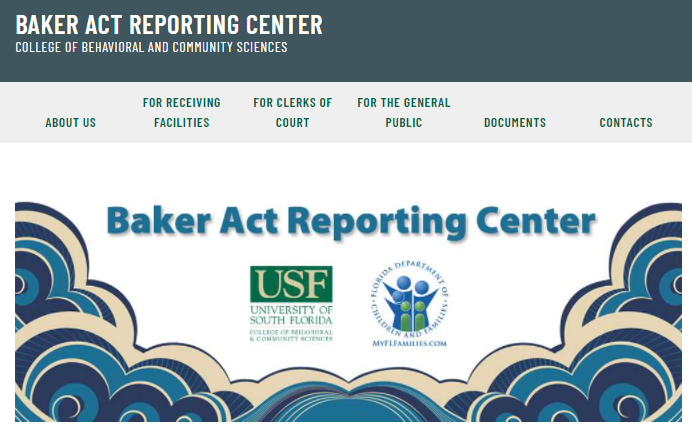 History
Established in 1996 after a statutory change requiring submission of Baker Act initiation forms to AHCA
In 2012 statutory change led to DCF being the agency designated to receive the forms
Since 1996 the Baker Act Reporting Center at USF has received forms, entered data, and produce reports from those data
We have entered data for more than 3 million Baker Act exams
Note that only forms for involuntary exams are submitted.  Nothing is submitted to us for voluntary exams
3052a
Form is contained in F.A.C. 65E-5
Partial view of form to the left
Forms available at:
https://www.myflfamilies.com/service-programs/samh/crisis-services/baker-act-forms.shtml
3052B
Form is contained in F.A.C. 65E-5
Partial view of form to the left
Forms available at:
https://www.myflfamilies.com/service-programs/samh/crisis-services/baker-act-forms.shtml
3001
Form is contained in F.A.C. 65E-5
Partial view of form to the left
Forms available at:
https://www.myflfamilies.com/service-programs/samh/crisis-services/baker-act-forms.shtml
3118
Form is contained in F.A.C. 65E-5
Partial view of form to the left
Forms available at:
https://www.myflfamilies.com/service-programs/samh/crisis-services/baker-act-forms.shtml
Form Of Interest 3100
Form is contained in F.A.C. 65E-5
Partial view of form to the left
Forms available at:
https://www.myflfamilies.com/service-programs/samh/crisis-services/baker-act-forms.shtml
3100 Page 2
Form is contained in F.A.C. 65E-5
Partial view of form to the left
Forms available at:
https://www.myflfamilies.com/service-programs/samh/crisis-services/baker-act-forms.shtml
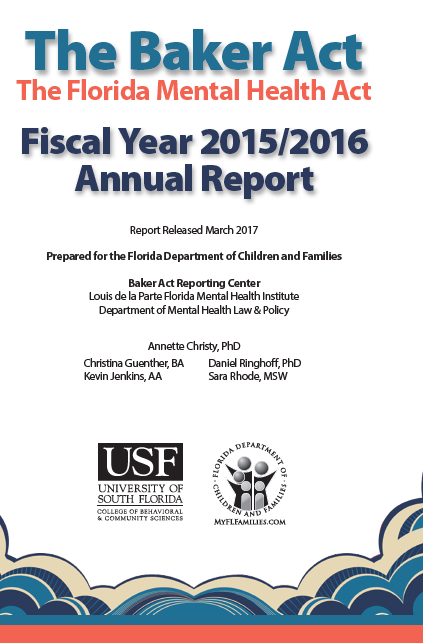 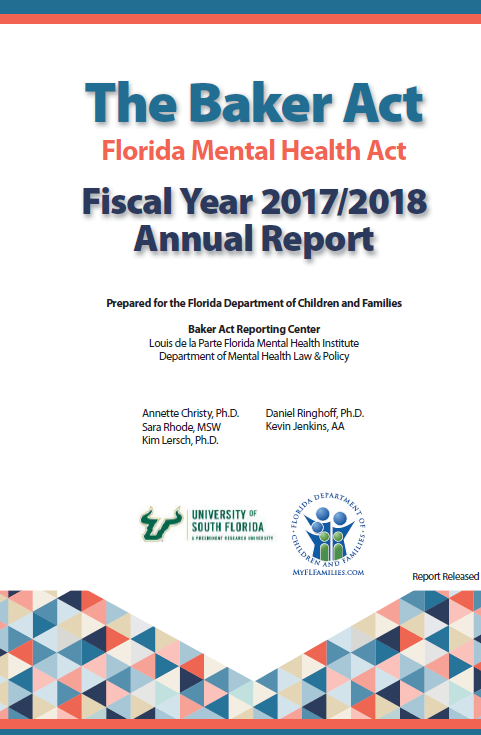 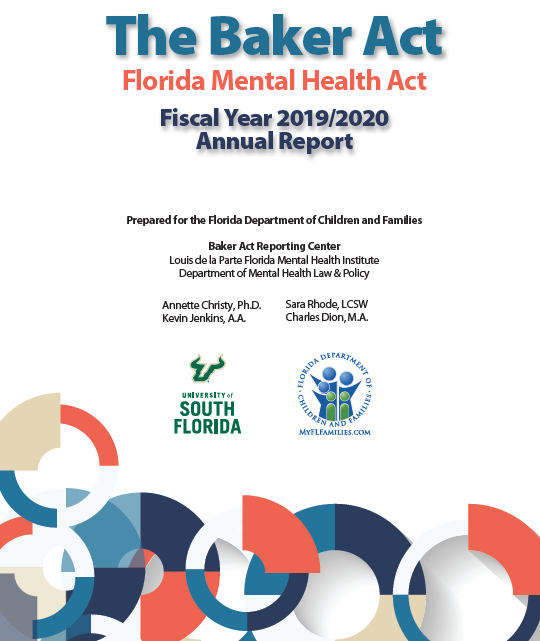 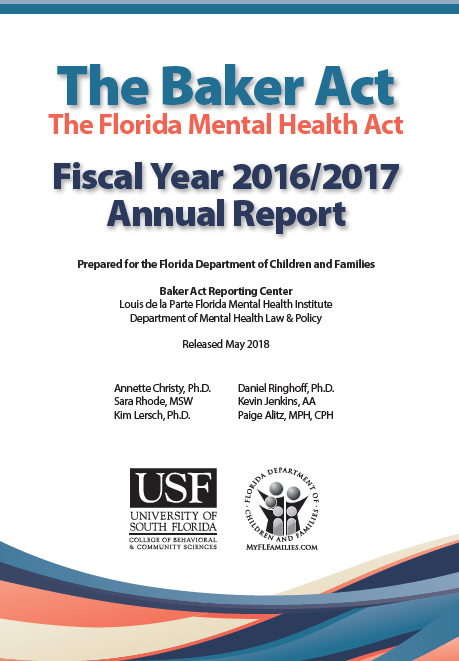 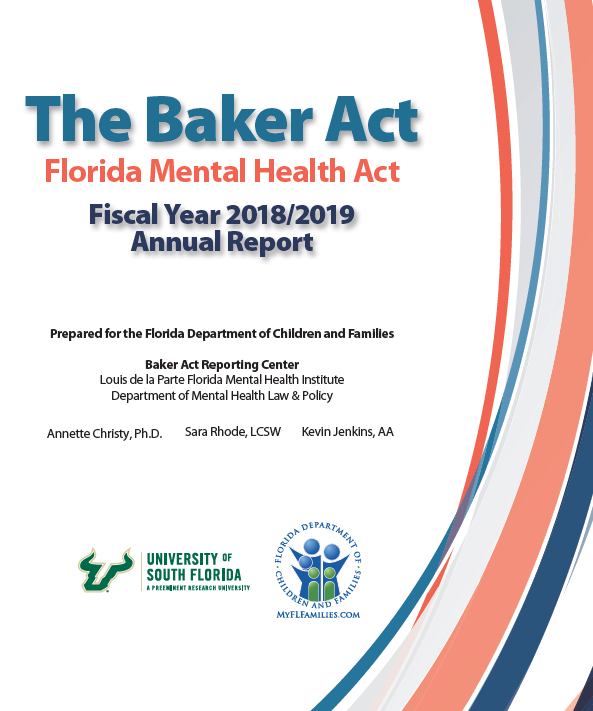 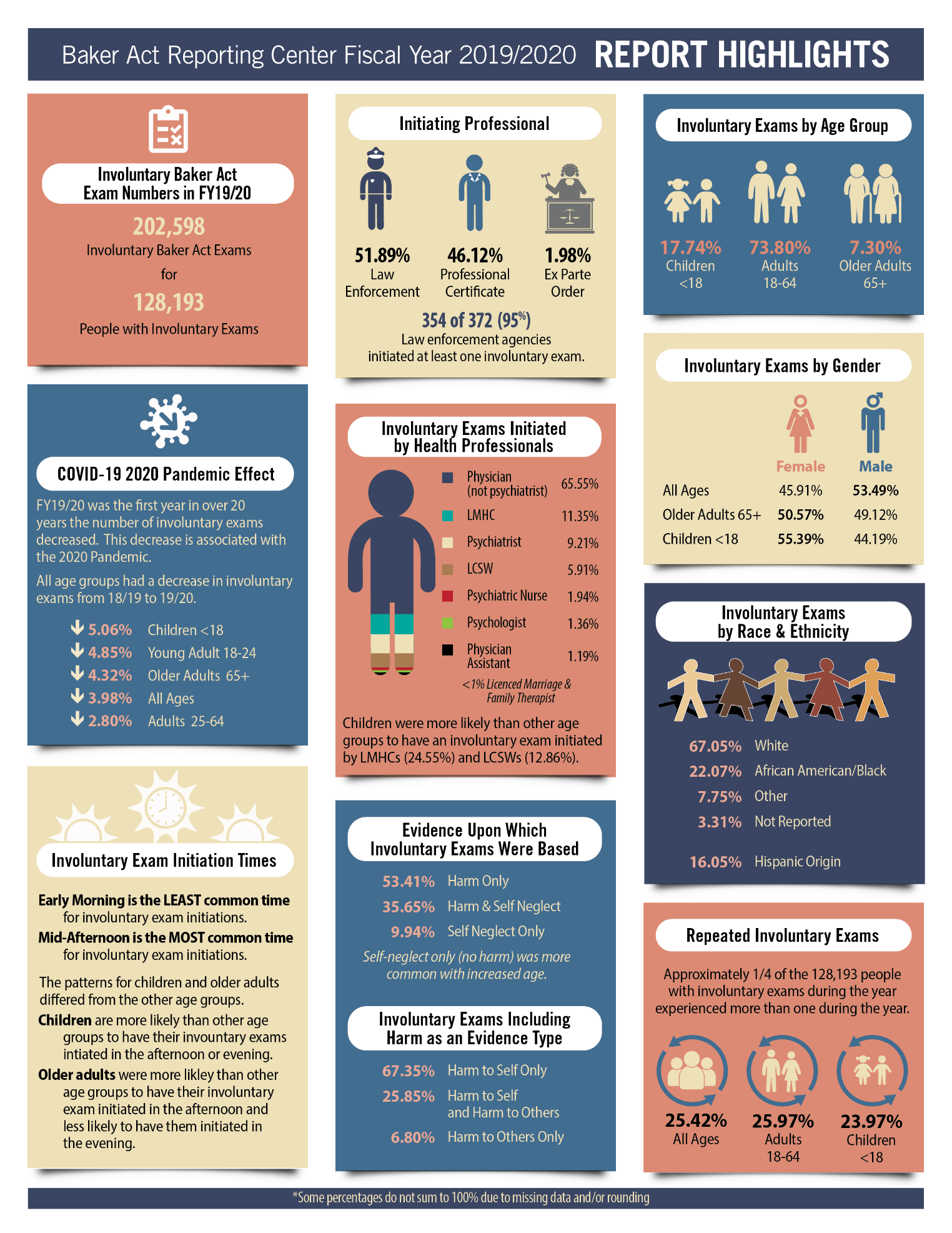 Initiation Type for FY19/20
Involuntary Exams Comparing Months Across Years: All Ages
Summary of Issues & ConsiderationsBaker Act Data
Form revision
Avoid repetition of items
Increase chances of complete & accurate information
Receipt of additional forms
Form of reporting (report documents, dashboarding)
Focus of analysis and reporting (including with collaborators)
Collaborate with FL DOE on how our data relates to their Baker Act data reporting requirements
Summary of Issues & ConsiderationsMarchman Act Data
Developing a Marchman Act Data System is More Complex Than for Baker Act
Two stage court process
Protective custody in jail
Brought to a substance abuse treatment facility/detox
Brought to an Emergency Department
Such a system is possible
One idea is to develop it in stages
Questions?
Commission on Mental Health and Substance Abuse MeetingNovember 17, 2021
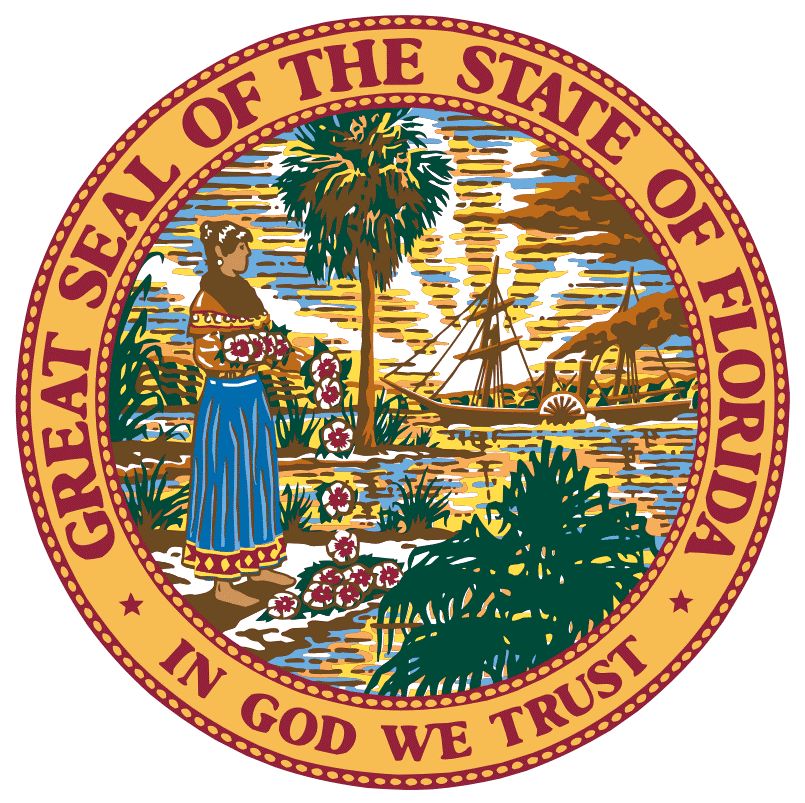 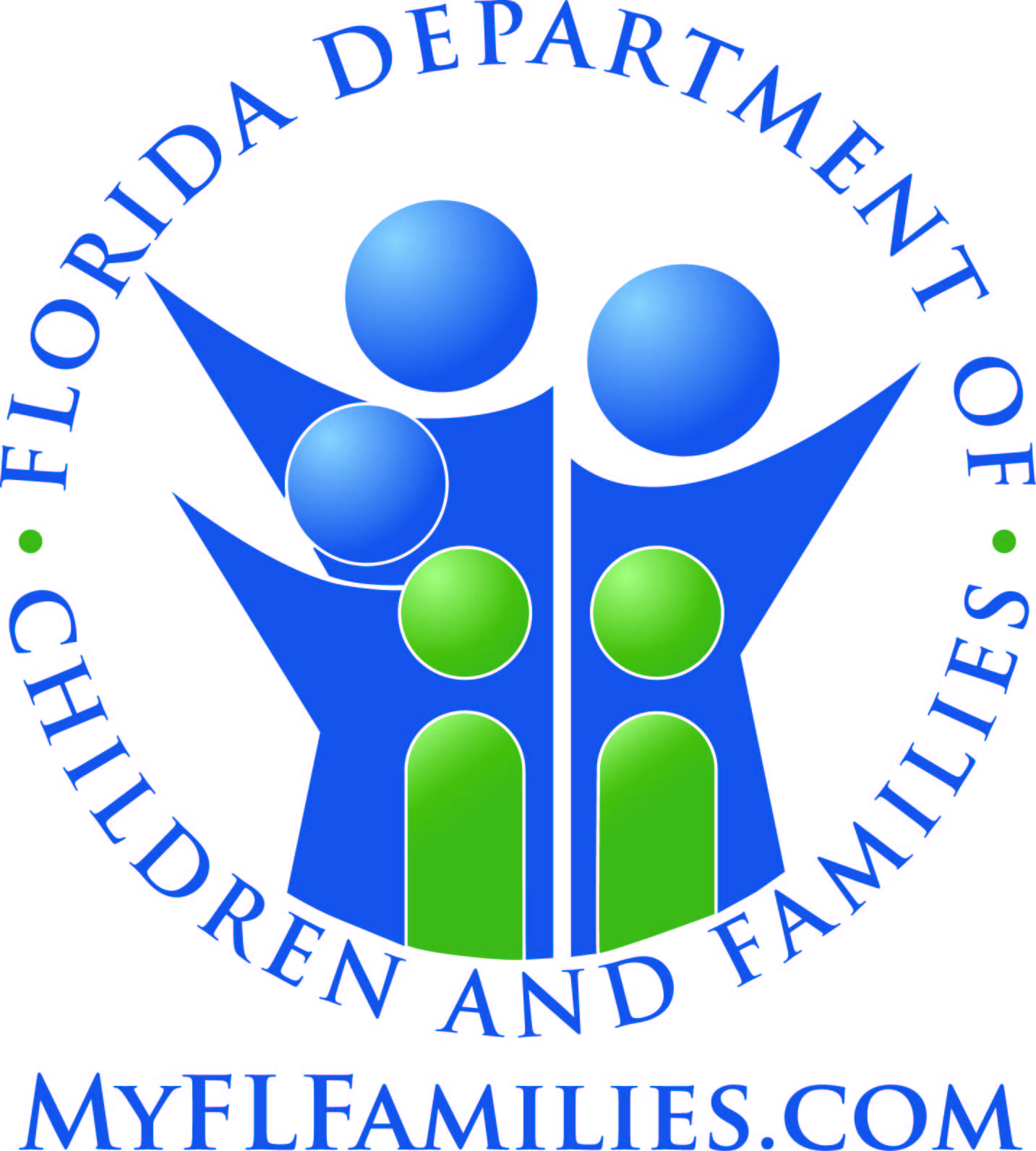